মোস্তাফিজুর রাহমান।
আরবী প্রভাষক
মিঠাছারা  ফাজিল মাদরাসা। 
মোবাইল-- 01818559160 
আই ,ডি-- 010502700781
ভেনু-- বি, এড ,কলেজ 
আই,চি,টি প্রোজেক্ট --02 
ব্যাচ নং--  ২৭
[Speaker Notes: ে]
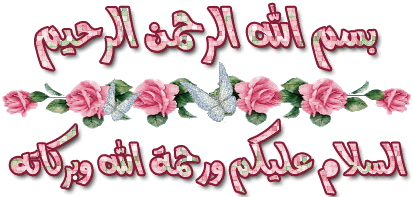 মোস্তাফিজুর রহমান। 
আরবী প্রভাষক।  
মিঠাছারা ফাযিল মাদ্রাসা।
মোবাইল -  ০১৮১৮৫৫৯১৬০
আরবী ২য় পত্র ।
নবম শ্রেণী ।
কালিমা-শব্দ
কালাম-বাক্য
ছবিগুলো ভাল করে দেখ
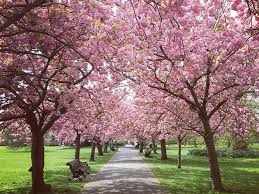 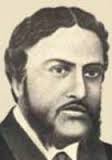 মানব
গাছ
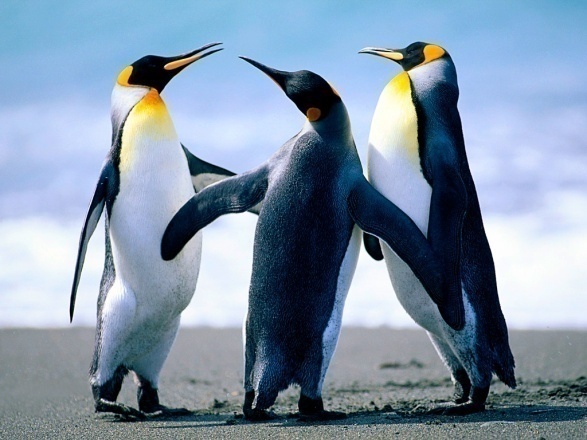 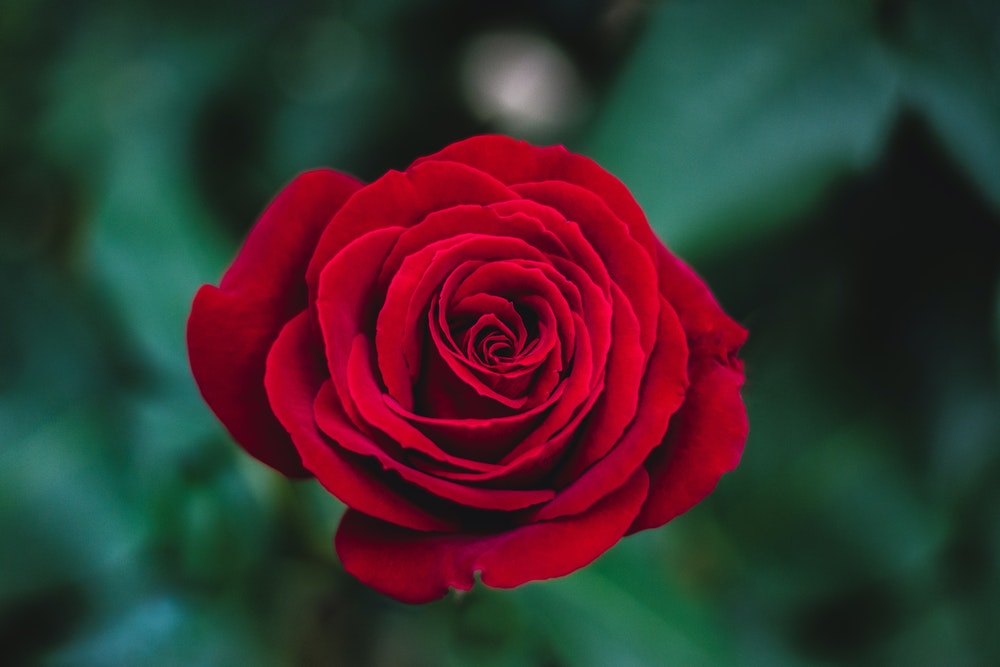 পাখি
ফুল
এই গুলো এক একটা কালেমা বা শব্দ।
শিখনফল 
 ;

  কালেমা কি তা বলতে পারবে  ।
   কলেমা এর প্রকার জানবে ।
  কালাম এর পরিচয় বুঝবে  ।
কালাম এর প্রকার উল্লেখ করতে পারবে।
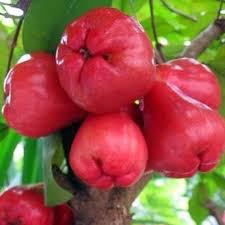 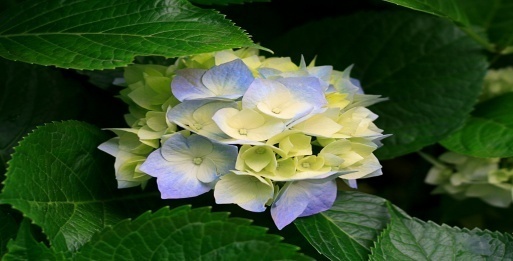 কালিমা বা শব্দ  


	কালিমার পরিচয় --  আরবীতে কালেমা শব্দের অর্থ হলো  
 পদ 
 শব্দ
ইংরেজীতে  word বলে ।

	আরবী ২য় পত্রে কালিমার পরিচয়  , 
                              প্রতিটি অর্থ বোধক শব্দকে কালেমা বলে ।   ইংরেজিতে তাকে  sentence বলে।
কালিমার  প্রকার -  
                 আরবীতে  কালেমা তিন প্রকার 
 
    ইসিম       اسم-  
   ফেয়েল فعل- 
   হরফ حرف-   




  
                             ইসিম এর উদারণ  –ফুল
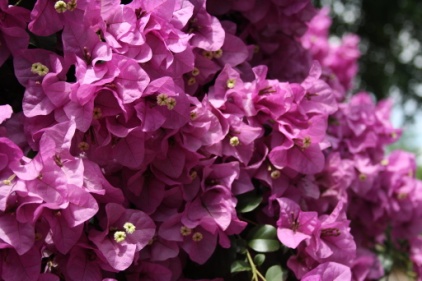 زهر
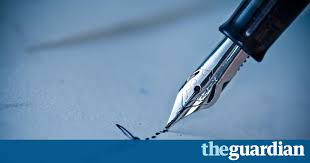 ফেয়েল এর উদারন -  সে লিখল كتب-
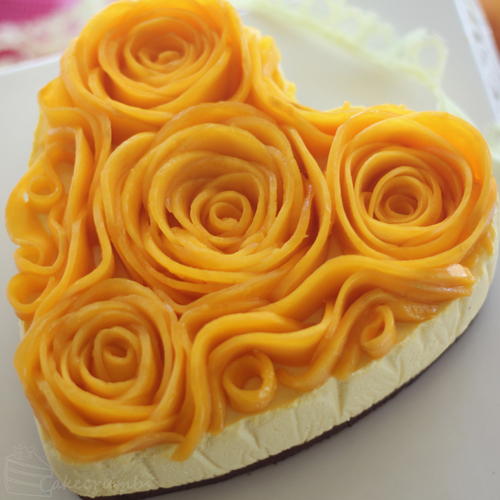 হরফ এর উদারন ------ হতেمن-
কালিমার প্রকার  -
জোড়ায় জোড়ায় কাজ




সবাই কালিমার  প্রকারগুলো লিখ ।
একটা করে সবাই উদারন দাও ।
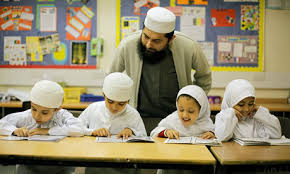 কালাম এর পরিচয় 
	আরবীতে  কালাম হলো বাক্য । দুই বা তথোধিক শব্দ দ্ধারা গঠিত হয় একটি কালাম বা বাক্য  ।
 
	যেমন –যায়েদ মাদ্রাসা্য় গেল  ।
  دهب زيد في المدرسة-
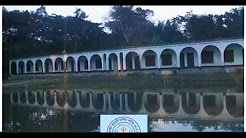 কালাম এর প্রকার 

	আরবিতে কালাম বা বাক্য দুই প্রকার -  যথা
 
    জুমলায়ে ইসমিয়া 
    জুমলায়ে ফেয়েলিয়া 

 জুমলালে ইসমিয়ার উদারন – যায়েদ  ভাল ছেলে - 
জুমলালে ফেয়েলিয়ার উদারন – যায়েদ লিখল -
زيد طالب
كتب زيد-
জুমলায়ে ইসমিয়ার পরিচয় -
      যে বাক্যের প্রথম অংশ ইসিম তাকে জুমলায়ে ইসমিয়া বলে ।
যেমন – যায়েদ একজন ছাত্র ।
زيد طالب              

জুমলায়ে ফেয়েলিয়ার পরিচয় -
	যে বাক্যের প্রথম অংশ ফেয়েল তাকে জুমলায়ে ফেয়েলিয়া বলে।যেমন – যায়েদ লিখল। 
كتب زيد-
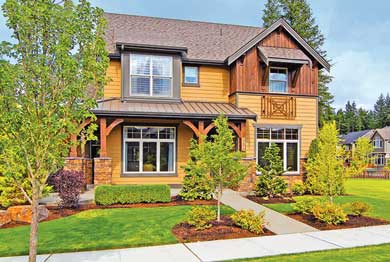 বাড়ীর কাজ        







কালিমার পাঠ পড়ে এই বিষয়ে একটা নোট লিখবে
কালামের পাঠ পড়ে এই বিষয়ে একটা নোট লিখবে
ধন্যবাদ
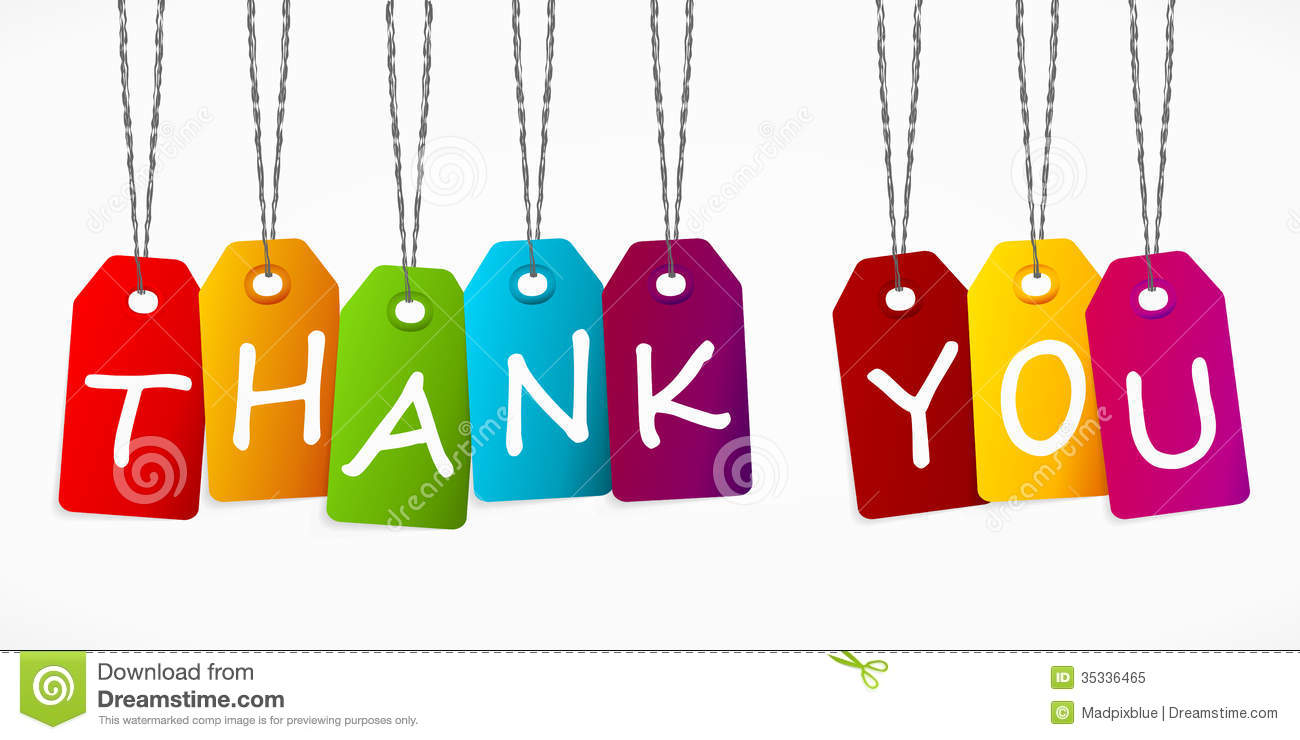